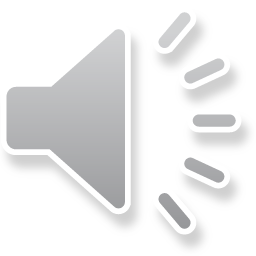 VƯỢT CHƯỚNG NGẠI VẬT
G
Ồ
M
C
Ó
?
?
C
H
Ữ
C
Á
I
MẢNH GHÉP
?
?
?
?
?
?
?
?
?
?
?
?
?
?
1
1
?
?
?
?
?
?
?
?
?
?
?
?
?
?
2
2
?
?
?
?
?
?
?
?
?
?
?
?
?
?
3
3
G
I
Á
O
D
Ụ
C
T
H
Ể
C
H
Ấ
T
4
4
Ô CHỮ
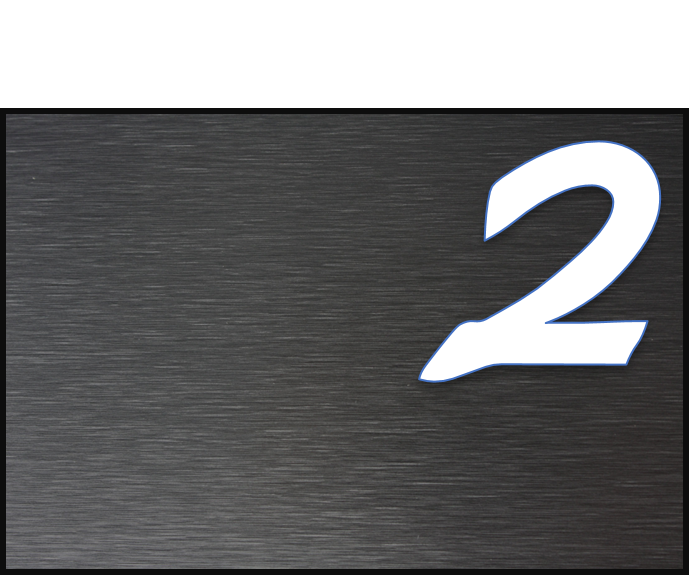 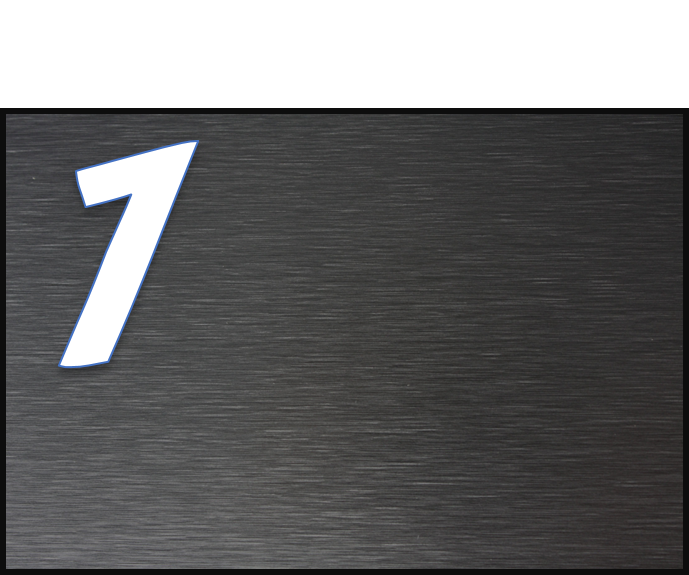 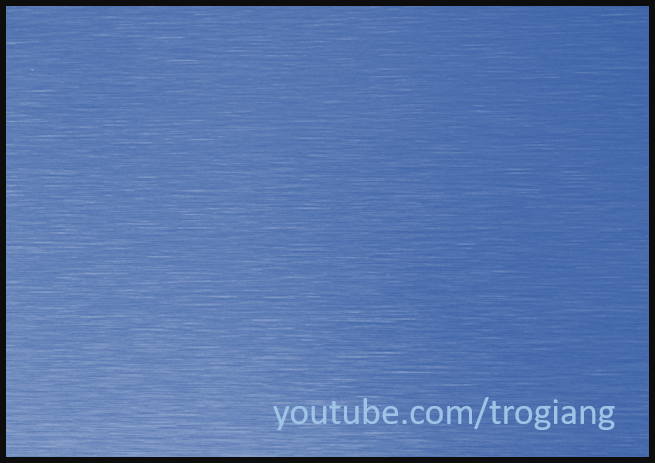 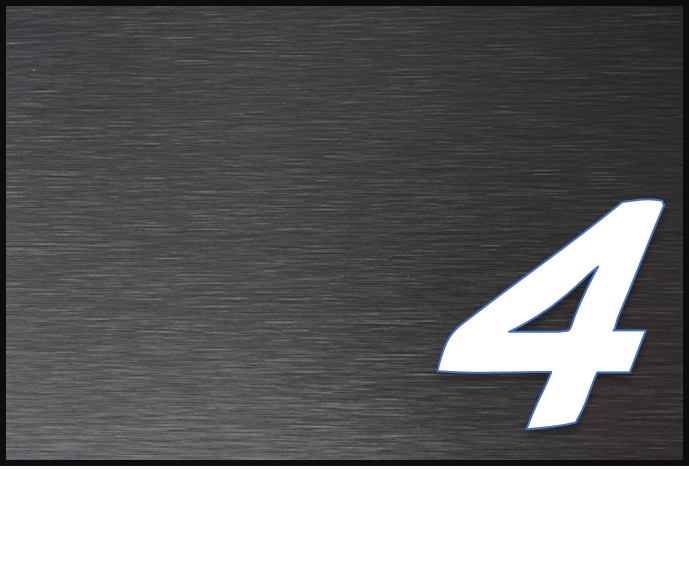 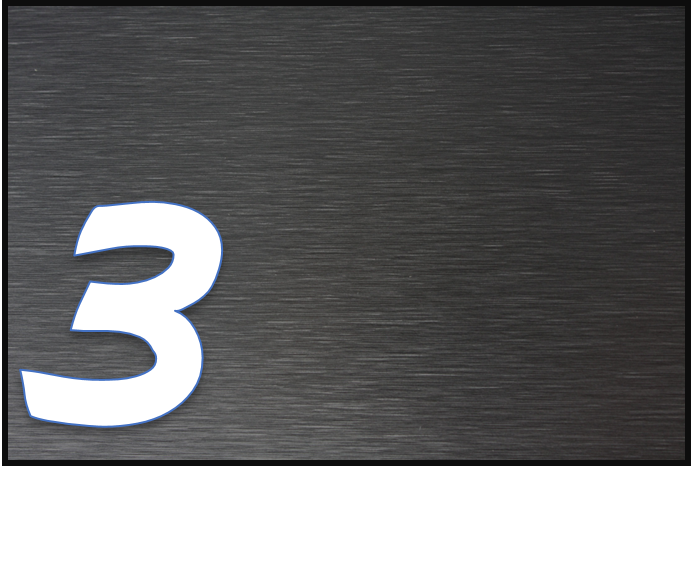 Câu hỏi của ô 1
15
14
13
12
11
10
09
08
07
06
05
04
03
02
01
HẾT GIỜ
Câu hỏi của ô 2
15
14
13
12
11
10
09
08
07
06
05
04
03
02
01
HẾT GIỜ
Câu hỏi của ô 3
15
14
13
12
11
10
09
08
07
06
05
04
03
02
01
HẾT GIỜ
Lý Chiêu Hoàng là vị hoàng đế cuối cùng của triều đại nhà Lý và là ... duy nhất trong lịch sử phong kiến Việt Nam
15
14
13
12
11
10
09
08
07
06
05
04
03
02
01
HẾT GIỜ
ĐĂNG KÝ TRỢ GIẢNG 
GẮN KẾT CỘNG ĐỒNG GIÁO VIÊN